Вредные привычки
или
МЫ ВЫБИРАЕМ
ЖИЗНЬ
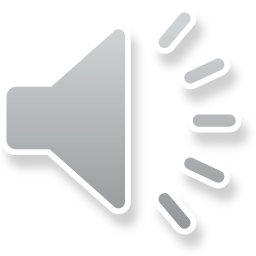 По моему мнению, вредные привычки это:
Вредные слова    - 2
Употребление спиртных напитков -  17
Наркотики  -  12
Курение  -17
Нанесение вреда здоровью  - 4
Употребление вредных веществ – 2
Токсикомания  - 1
Грызть ногти – 1
Плохо  -1
Самыми пагубными привычками я считаю:- Наркомания   - 18- Алкоголизм  -  14- Курение   -  9-Тяжелые наркотики  - 1- Токсикомания  - 1
Последствиями вредных привычек я считаю:
Передозировка  -1
Смерть  -  9
Самоубийство  -1
Инвалидность  - 2
Болезнь  - 12
Убийство   - 1
Мучительные боли  - 2
Плохой исход  -  1